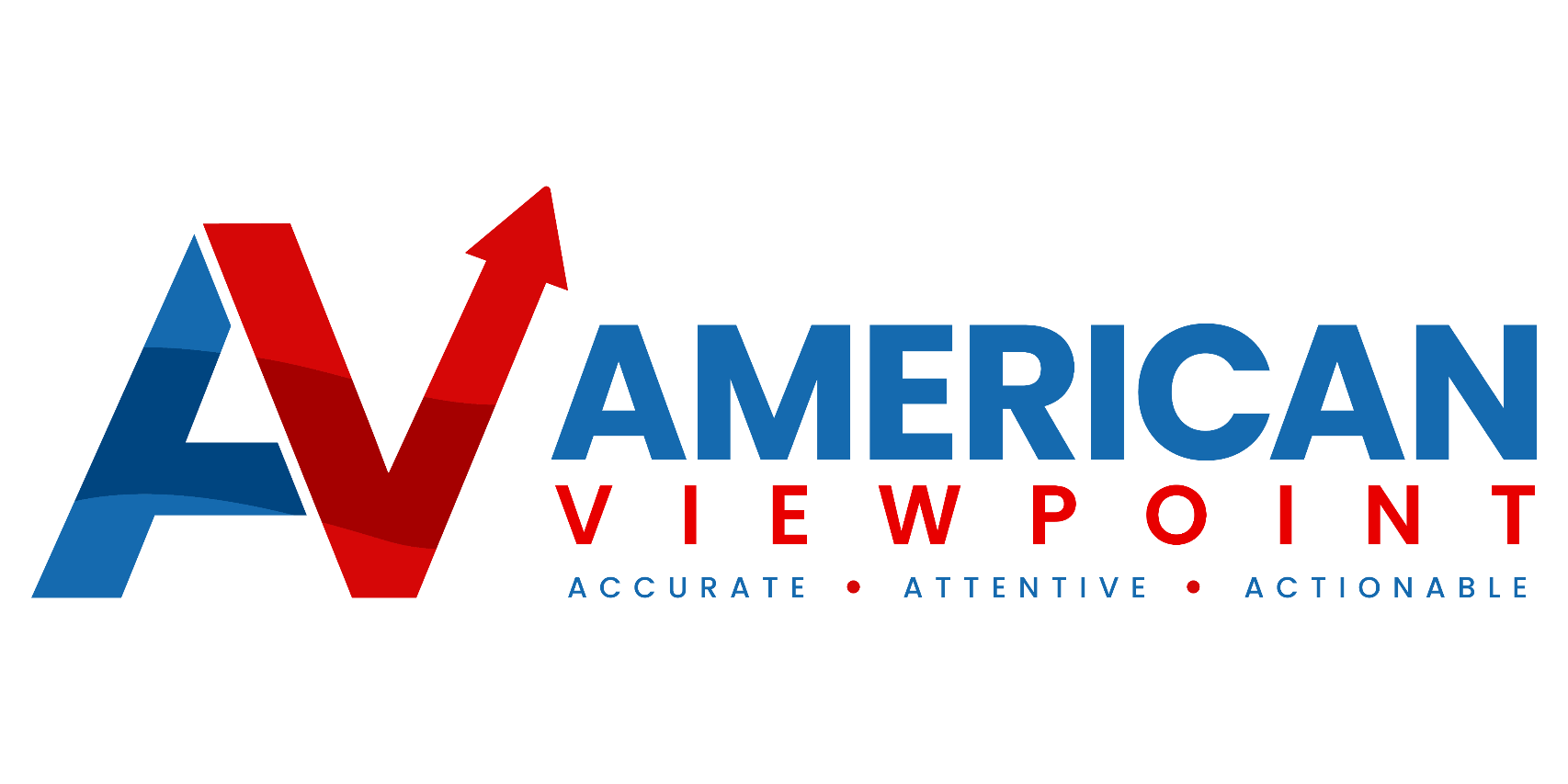 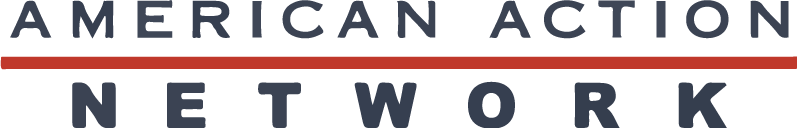 Battleground and Safe GOP 
Congressional District Survey


February 24th-27th, 2024


Randall Gutermuth, President and CEO
Methodology
AAN commissioned American Viewpoint to conduct a survey among likely general election voters in Battleground congressional districts and likely GOP primary voters in Safe GOP congressional districts to understand attitudes and opinions on the current political environment and Ukraine funding.

Interviews were conducted February 24th-27th, 2024. 

The margins of error for the 84 Battleground districts (n=750) and the 187 Safe GOP districts (n=500) are +/- 3.6% and +/- 4.4% respectively at the 95% confidence level. The margin of error among sub-groups is greater. 

Approximately 50% of the interviews were conducted via online panel matched to the voter file, and 25% conducted via cell phone sample of those who couldn’t be reached on a landline, with the remaining 26% of interviews being conducted on a landline.

Phone respondents were asked for by name with 86% matched to the file.  Combined with the online portion, 93% of respondents overall were matched to the voter file.
Ukraine Funding Measures
Very Important
ISSUE IMPORTANCE – RANKED BY VERY IMPORTANT IN SAFE GOP DISTRICTS
Not at all Important
Somewhat 
Important
Not too Important
DK
The border, inflation, and spending are the top priorities of GOP primary voters in safe districts, but a majority still see aid for Ukraine as important. Voters in battleground districts actually give a bit more importance to aid for Ukraine than for Israel. Working across the aisle to get things done is seen as important by BOTH the GOP primary universe and those in battleground districts.
Please indicate how important each of the following issues are for Congress to address—very important, somewhat important, not too important or not at all important.
Important-
Not Important
97%-3%
Reducing inflation and rising costs
96%-3%
95%-5%
Securing the border and stopping illegal immigration
83%-15%
95%-4%
Reducing government spending
88%-9%
87%-8%
Working across the aisle to get things done
84%-8%
78%-19%
Providing aid to Israel in its war against Hamas
58%-35%
56%-41%
Providing aid to Ukraine in its war against Russia
62%-32%
Protecting and expanding access to abortion and women’s reproductive health services
42%-52%
72%-24%
UKRAINE FUNDING OPINIONS
With both GOP primary voters in safe seats and voters in battleground districts, there is a higher level of support for a more comprehensive aid package for Ukraine than for only lethal military weapons.  Given the more centrist profile of those who favor the larger package but not the weapons only package, it can be assumed that the drop off between the two measures is due to perceptions that providing only lethal weapons doesn’t go far enough for them.  Support is highest in the battleground districts with seniors and with more moderate primary voters.
Safe GOP Primary Voters
Battleground
Strongly
        Somewhat
Humanitarian, Financial, Military Aid
Humanitarian, Financial, Military Aid
Only Lethal Military Weapons
Only Lethal Military Weapons
Do you favor or oppose the U.S. providing additional funding for humanitarian, financial, and military aid to Ukraine for their war with Russia? / Do you favor or oppose the U.S. providing additional funding for ONLY lethal military weapons to be sent to Ukraine for their war with Russia?
SAFE GOP PRIMARY VOTERS UKRAINE STATEMENTS – RANKED BY STRONGLY AGREE
Strongly Disagree
Strongly
Agree
Somewhat 
Agree
Somewhat Disagree
DK
A majority of GOP primary voters in safe GOP seats agree with each of these statements, with the highest level of agreement seen in the fact that Russia had no cause to invade Ukraine and that Russia under Putin is an enemy of the U.S.  
While agreement is lower, there is still a majority of GOP primary voters in safe districts who see it as important for the U.S. to help Ukraine, that they can win the war, and that it is our obligation to defend democracies from invasion.
Please indicate if you agree or disagree with each of the following statements.
Total Agree-Total Disagree
Russia had no cause and was wrong to invade Ukraine
79%-13%
Russia under Vladimir Putin’s rule is an enemy of the United States
82%-12%
Vladimir Putin wants to reestablish the Soviet Union’s sphere of influence in Eastern and Central Europe
67%-21%
The United States should help Ukraine in its ongoing war with Russia
57%-36%
The Ukrainian people, when equipped with American arms and ammunition, can win the war and drive Russia out of their country.
56%-30%
The United States has an obligation to defend other democracies from invasion
55%-36%
BATTLEGROUND UKRAINE STATEMENTS – RANKED BY STRONGLY AGREE
Strongly Disagree
Strongly
Agree
Somewhat 
Agree
Somewhat Disagree
DK
Voters in battleground districts largely mirror the GOP primary voters in safe districts in terms of their agreement of these statements.
Please indicate if you agree or disagree with each of the following statements.
Total Agree-Total Disagree
Russia had no cause and was wrong to invade Ukraine
79%-10%
Russia under Vladimir Putin’s rule is an enemy of the United States
77%-12%
Vladimir Putin wants to reestablish the Soviet Union’s sphere of influence in Eastern and Central Europe
61%-21%
The United States should help Ukraine in its ongoing war with Russia
61%-28%
The United States has an obligation to defend other democracies from invasion
56%-32%
The Ukrainian people, when equipped with American arms and ammunition, can win the war and drive Russia out of their country.
54%-27%
Somewhat Oppose
TIER 1 AID PACKAGE ELEMENTS – RANKED BY STRONGLY FAVOR IN SAFE GOP DISTRICTS
Strongly Oppose
Strongly
Favor
Somewhat 
Favor
DK
When it comes to an aid package, there is nearly universal support in both samples for aspects that directly help the U.S. military in terms of troops, refilling weapons stockpiles, and rebuilding U.S. defense industrial capacity.  Support is also extremely high for tightening sanctions on Putin.
The following are elements of an aid package for Ukraine that could be part of the legislation. Please indicate if you favor or oppose each.
Favor-Oppose
91%-7%
Provide additional funding and protection for U.S. troops stationed overseas
84%-9%
Refilling U.S. weapons stockpiles that have been drained because weapons have been sent to Ukraine
86%-9%
75%-15%
Rebuilding U.S. defense industrial capacity to produce military products we need more quickly and efficiently
86%-9%
74%-15%
79%-16%
Tightening sanctions on Putin and others who enable his regime
77%-11%
Somewhat Oppose
TIER 2 AID PACKAGE ELEMENTS – RANKED BY STRONGLY FAVOR IN SAFE GOP DISTRICTS
Strongly Oppose
Strongly
Favor
Somewhat 
Favor
DK
At least a plurality of voters in both samples favor each of the elements of the potential aid package, but there is some drop off with general election voters in battleground districts on coupling this with aid for Israel and that it will only include aid for weapons and not humanitarian aid.
The following are elements of an aid package for Ukraine that could be part of the legislation. Please indicate if you favor or oppose each.
Favor-Oppose
66%-21%
Seizing Russian assets worth up to $300 billion currently in European banks to help pay for aid to Ukraine
65%-20%
56%-35%
Including additional border security funding in any legislation providing additional aid to Ukraine
50%-35%
57%-34%
Including military aid to Israel in any legislation providing additional aid to Ukraine
46%-41%
Limiting any aid to only military supplies and weapons, allowing others to focus on humanitarian, financial aid
53%-34%
48%-38%
Key Arguments Regarding Ukraine Funding
UKRAINE AID ARGUMENTS
The strongest arguments in favor of aid for Ukraine focus on stopping Putin, China, Iran and North Korea from taking more aggressive actions in the future, while it is less effective to focus on this as a tool to force a border deal with Biden or that nearly all of the aid has been spent in the U.S.
The following are several arguments some have made in support of providing additional aid to Ukraine and have you indicate whether each is very convincing, somewhat convincing, not too convincing or not at all convincing as a reason to support providing additional aid to Ukraine.
INFORMED LETHAL AID OPINION
After hearing more about the aid package, a majority of GOP primary voters in safe seats and a near majority of voters in battleground districts favor additional funding for only lethal military weapons.  There is a great deal of movement towards favoring the package, especially with somewhat conservative primary voters and Independent women.
Safe GOP Primary Voters
Strongly
        Somewhat
Battleground
Now knowing what you do, do you favor or oppose the U.S. providing additional funding for ONLY lethal military weapons to be sent to Ukraine for their war with Russia?
AMERICAN NATIONAL SECURITY
A clear majority of both sets of voters believe that this package is good for America’s national security.  This is especially the case with more centrist GOP primary voters in safe districts and with seniors in battleground districts.  Independent women are less likely to agree with this statement.
Safe GOP Primary Voters
Strongly
        Somewhat
Battleground
Do you agree or disagree with the following statement:  Providing additional funding for lethal military weapons to Ukraine is good for America’s national security.
Conclusions & Recommendations
1.	There is support both with GOP primary voters in safe districts and voters in battleground districts to pass a military aid package for Ukraine.  If anything, this data suggests the package should be broader to also include humanitarian funding. 

2.	The rationale for this aid package frankly has less to do with Ukraine and more to do with how it will help America’s national security. This is seen in terms of stopping Putin, China, Iran and North Korea from starting conflicts that would involve U.S. troops and the fact that the package will provide funding for our troops, reload military stockpiles and rebuild the defense industrial capacity.

3.	While some conservatives are skeptical about NATO and Zelenskyy, voters see a clear right and wrong in this war, with Putin being the one who is wrong.
Contact Information
For more information, please feel free to contact Randall Gutermuth at: 

American Viewpoint(703) 684-3325

rgutermuth@amview.com